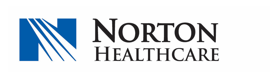 TIP: Add link to home screen for ease of claiming attendance.
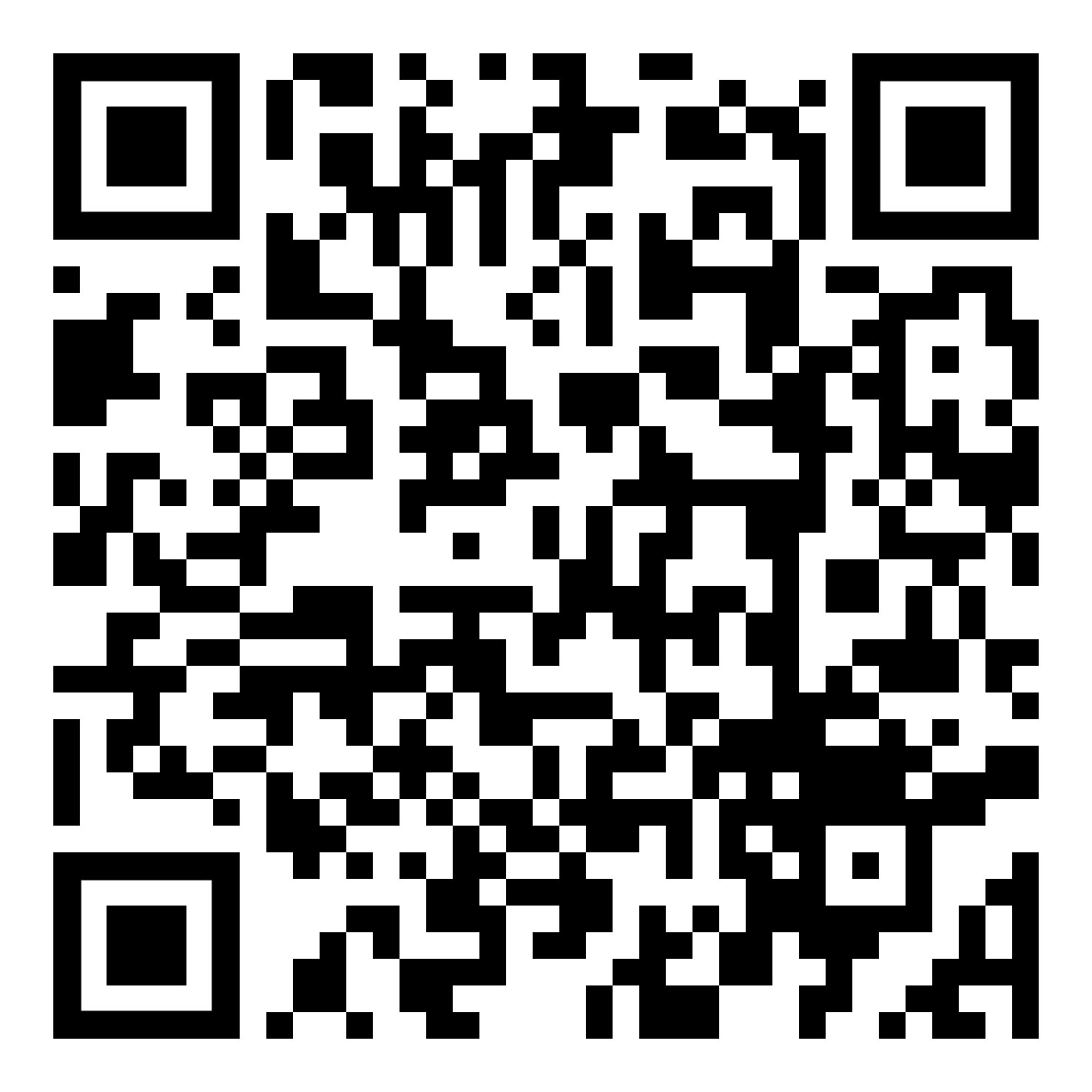 NortonRSS.com
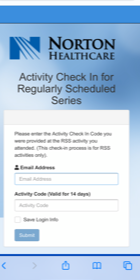 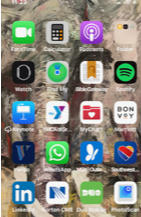